Figure 9. The relative levels of 7S DNA are decreased by overexpression of Twinkle. (A) Southern blot of heat-denatured ...
Hum Mol Genet, Volume 17, Issue 23, 1 December 2008, Pages 3822–3835, https://doi.org/10.1093/hmg/ddn280
The content of this slide may be subject to copyright: please see the slide notes for details.
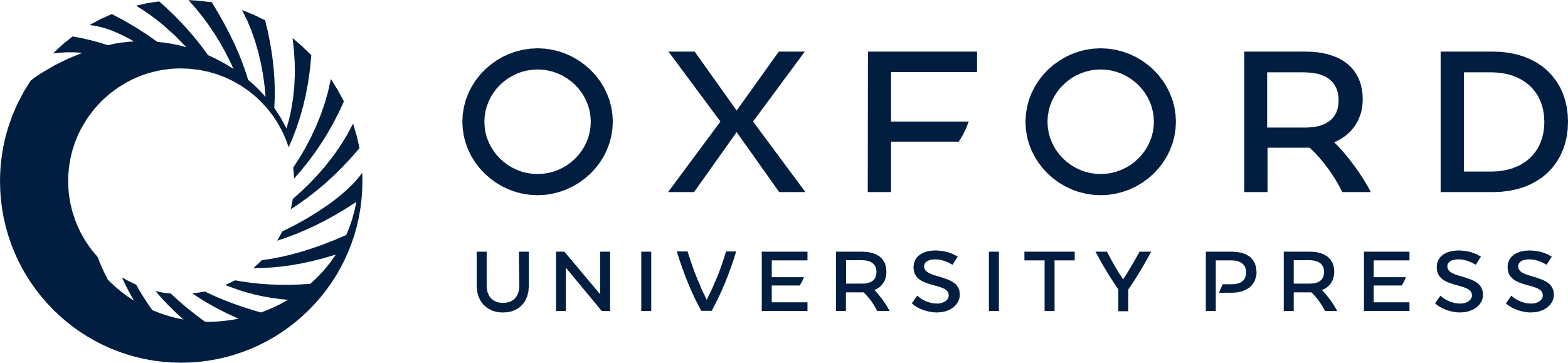 [Speaker Notes: Figure 9. The relative levels of 7S DNA are decreased by overexpression of Twinkle. (A) Southern blot of heat-denatured DNA from 293 FlpIn TREx wild-type and Y508C Twinkle cells induced for 3 days with 0 and 3 ng/ml doxycycline. Both free 7S DNA and total mitochondrial DNA were detected with a probe against the control region of mtDNA and the signal intensity quantified by phosphorimager. (B) Relative abundance of 7S DNA per total mitochondrial DNA. Overexpression of both wild-type and Y508C Twinkle strongly reduce 7S DNA levels to ca. 20% of non-expressing cells.


Unless provided in the caption above, the following copyright applies to the content of this slide: © The Author 2008. Published by Oxford University Press. All rights reserved. For Permissions, please email: journals.permissions@oxfordjournals.org]